Pitkittyneesti työttömän asiakkaan verkosto
Työkykytiimille asiakasohjausta tekevät ja työkykyarviota tukevat tahot:
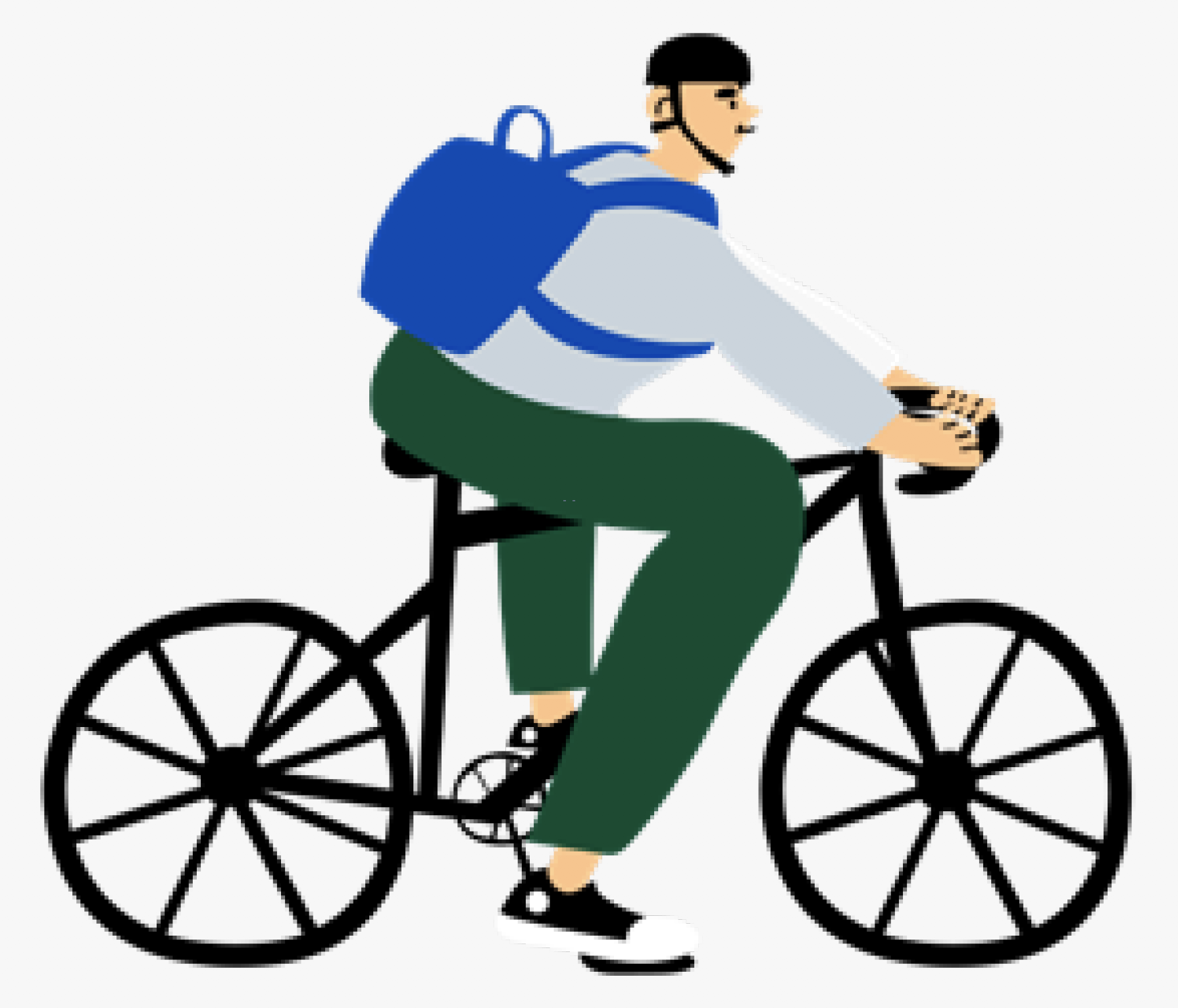 Työkykytiimille asiakasohjausta tekevät ja työkyyarviota tukevat tahot

Työkykytiimille tulevaisuudessa ohjausta tekevät tahot

Tahot, joille työkykytiimistä ohjataan

Työkykytiimin ja asiakkaan tuki

Nykyiset resurssit
Tulevat resurssit
Asiakas
Työkykytiimi

Monialainen terveydentilan ja työkyvyn arviointi ja tuki
Työkykykoordinaattori/ terveydenhoitaja, sairaanhoitaja, sosiaaliohjaaja
Kelan asiantuntija

Työterveyshuollon erikoislääkäri
Aikuis-sosiaali-
palvelut
Te-palvelut
Sosiaalinen kuntoutus ja Työllisyystiimi
Työllisyys 
Espoo
Kuntakokeilu
Oma-valmentaja
Tahot, joille työkykytiimistä ohjataan:
Kuntouttava työtoiminta
Yksityiset ESH-kons./kattavat työkykyarviot osto-palveluna
Työkykytiimille tulevaisuudessa ohjausta tekevät tahot:
Sote-palvelut tiimit
Kela
Sosiaalisen kuntoutuksen
palvelut
Työeläke-
vakuutusyhtiöt
Työterveys-
huolto
Kuntoutuksen palvelut
Oppilaitokset
Asumispalvelut
Työkykytiimin ja asiakkaan tuki:
LU: Sote-keskus ja rakenneuudistus-hankkeet: MTP-työn jatkuvuus
L-U Sote alkuarvio/
Asiakas-ohjaus-prosessi/
PPT asiakkaat
ESH arviointi konsultointi tutkimukset
Mielenterveys-
ja
päihdepalvelut
Yritykset ja järjestöt/EJY Iloa arkeen
Kuntoutus-
palvelut
Terveys-
palvelut
Kolmas sektori/yksityiset palvelut
1